CMS Alignment and Calibration
Yuriy Pakhotin
on behalf of CMS Collaboration
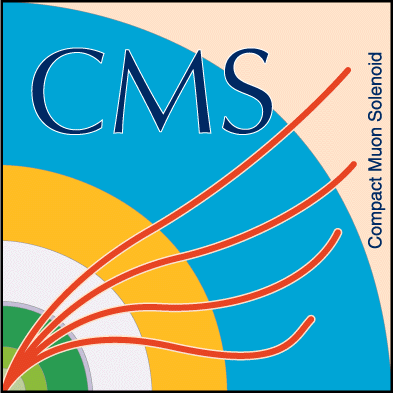 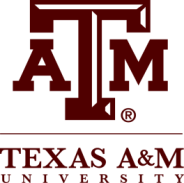 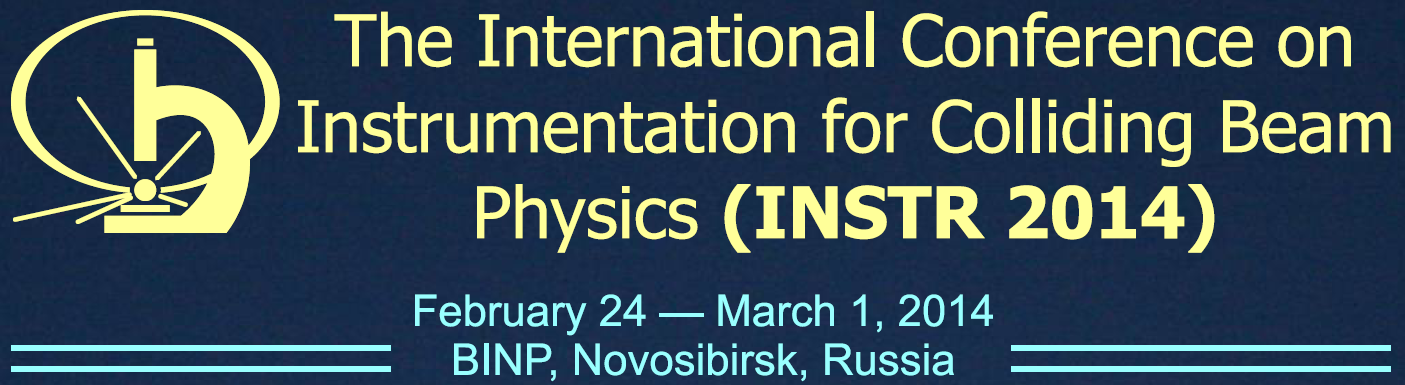 CMS Detector at LHC
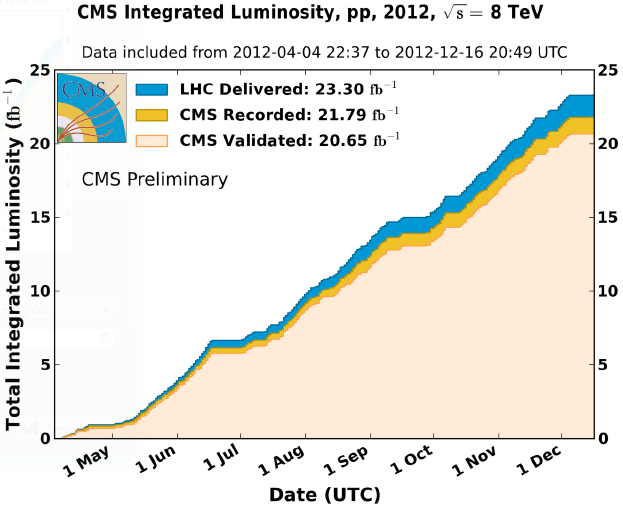 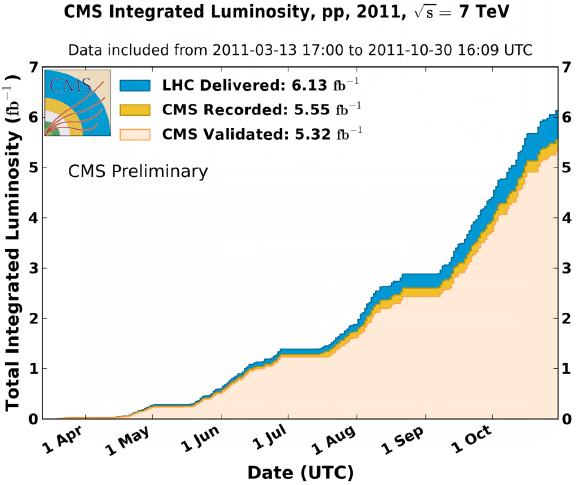 (87%)
(88%)
LHC: proton-proton collider
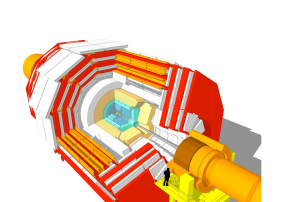 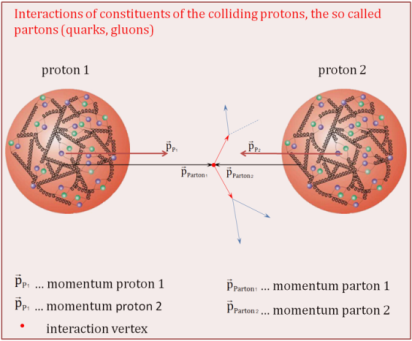 *No results from Heavy-ions collisions in this talk
Yuriy Pakhotin (Texas A&M)                                 CMS Alignment and Calibration - INSTR14, 25 February 2014
2
Higgs Boson: from original idea to observation
Higgs boson observation: July 4th, 2012
Reports from CMS and ATLAS on special event at CERN
http://indico.cern.ch/conferenceDisplay.py?confId=197461
It took almost 50 years to find Higgs
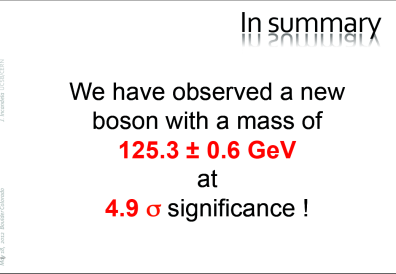 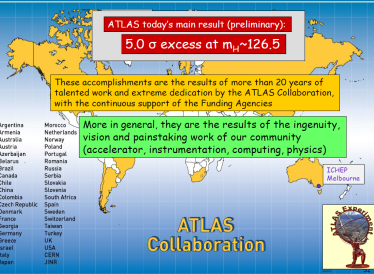 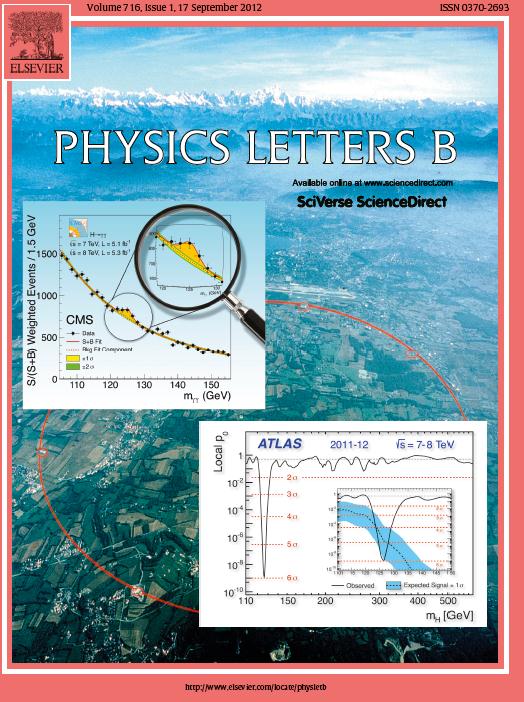 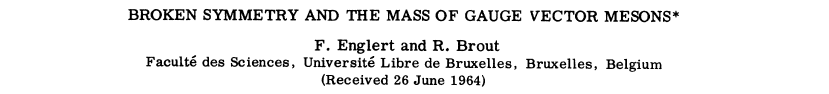 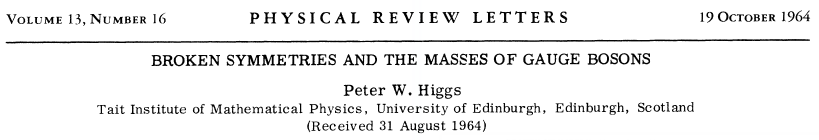 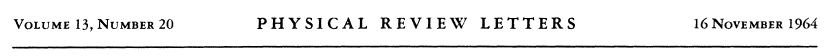 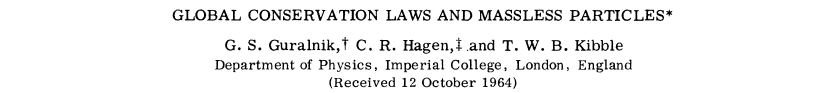 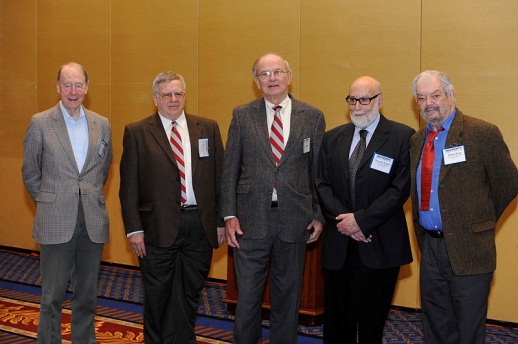 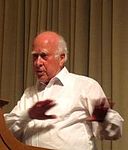 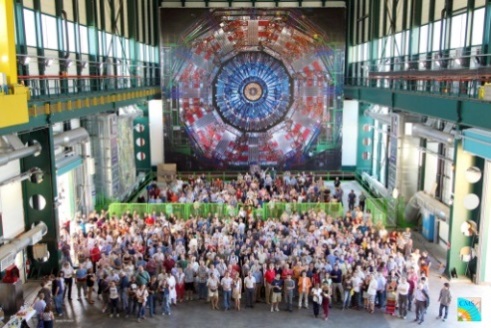 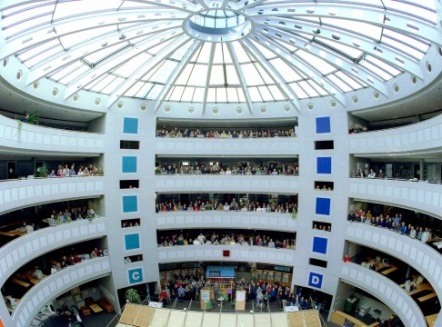 Yuriy Pakhotin (Texas A&M)                                 CMS Alignment and Calibration - INSTR14, 25 February 2014
3
Detector Calibration and Alignment
No discoveries possible without perfectly working detector
Smooth road to the discoveries essentially depends on calibration and alignment of the detector sub-systems internally and with respect to each other
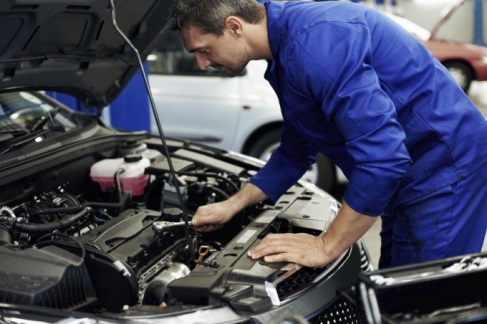 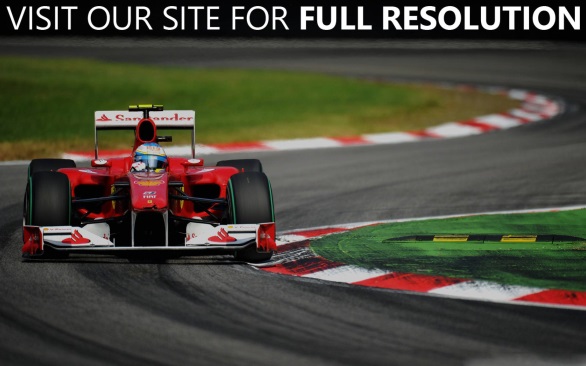 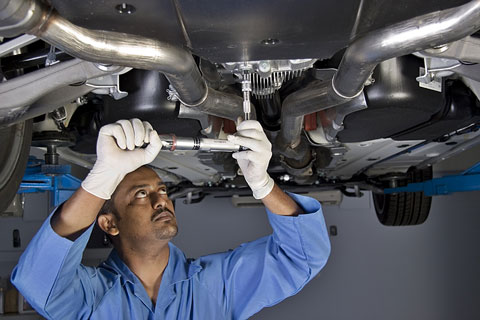 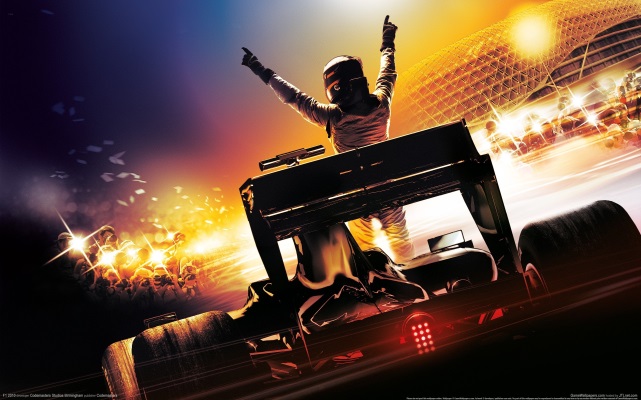 In spotlight of this talk!
Sorry, not today
Yuriy Pakhotin (Texas A&M)                                 CMS Alignment and Calibration - INSTR14, 25 February 2014
4
CMS Detector “Onion” Structure
Total weight:   12,500 t
Diameter:       15 m
Overall Length: 22 m
Magnetic field: 4 Tesla
2008 JINST 3 S08004
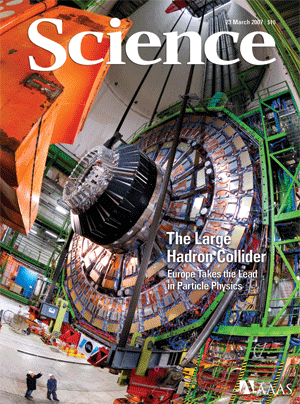 Yuriy Pakhotin (Texas A&M)                                 CMS Alignment and Calibration - INSTR14, 25 February 2014
5
Alignment and Calibration Strategy
Searches for new physics demand excellent knowledge of detector in terms of resolution
Near-detector calibration constants (pedestals, gains, etc.) are determined online
Rapidly changing detector conditions derived synchronously with data-taking and promptly used in first processing of data
derived within ~24-48 hours after data collection
important for fast physics analyses
Stable and improved conditions determined with state-of-the-art event-based alignment algorithms utilizing data sample accumulated over a longer range of time and used for data re-processing
usually derived within ~1 month after data collection
internal dependencies between alignment and calibration of different subsystems are accounted
Large data rate requires robust computing framework to handle alignment and calibration workflows utilizing special data formats to reduce bandwidth and disk space (AlCaReco)
Yuriy Pakhotin (Texas A&M)                                 CMS Alignment and Calibration - INSTR14, 25 February 2014
6
Alignment and Calibration Workflow
Two main alignment and calibration frames: prompt and offline
Prompt Alignment and Calibration
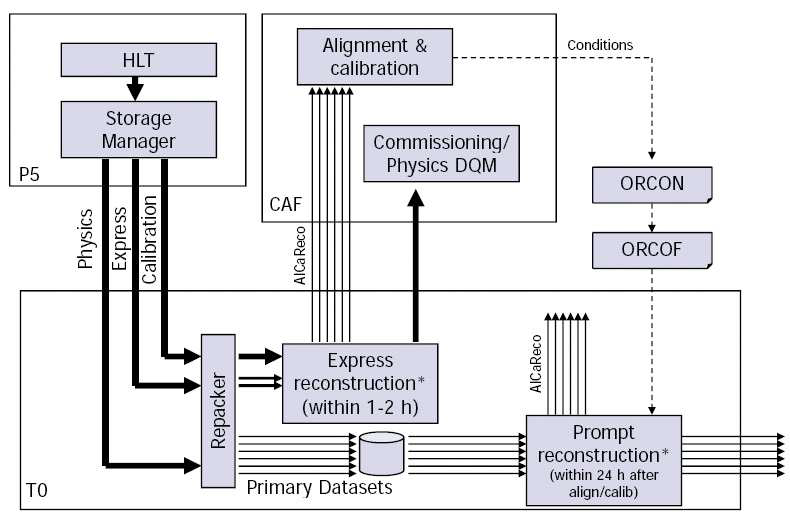 Prompt Loop
Data Streams
Data
Re-reco
Data Flow
Offline Alignment and Calibration
Yuriy Pakhotin (Texas A&M)                                 CMS Alignment and Calibration - INSTR14, 25 February 2014
7
Prompt Alignment and Calibration
Low latency workflows run immediately after the data-taking:
Beam-spot position: measured frequently (every Luminosity Section)
ECAL response corrections: frequently measured with laser pulses
Monitor conditions (update if necessary):
Tracker problematic channels: HV trips/noise
Calorimeter problematic channels: mask hot channels
Pixel alignment: monitor movements of large structures using tracks
Use delay between express and prompt reconstruction to include derived conditions in first data processing
Yuriy Pakhotin (Texas A&M)                                 CMS Alignment and Calibration - INSTR14, 25 February 2014
8
Calibrate Beam-spot Position
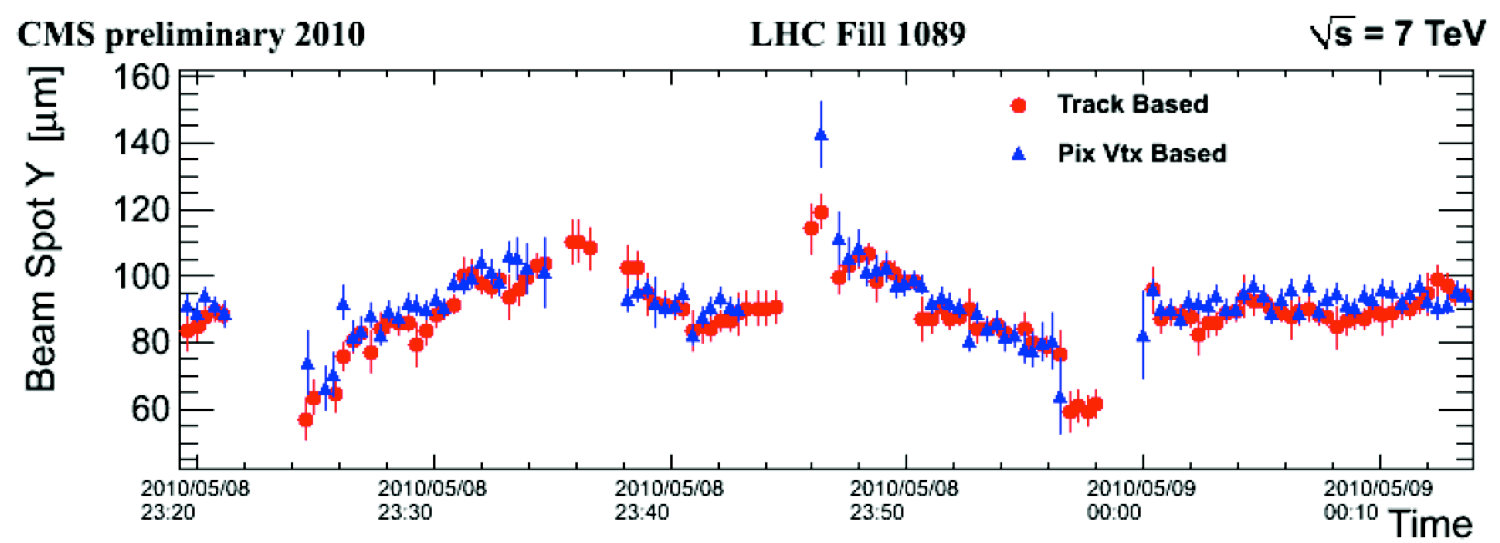 Yuriy Pakhotin (Texas A&M)                                 CMS Alignment and Calibration - INSTR14, 25 February 2014
9
Monitor Movements of Pixel Large Structures
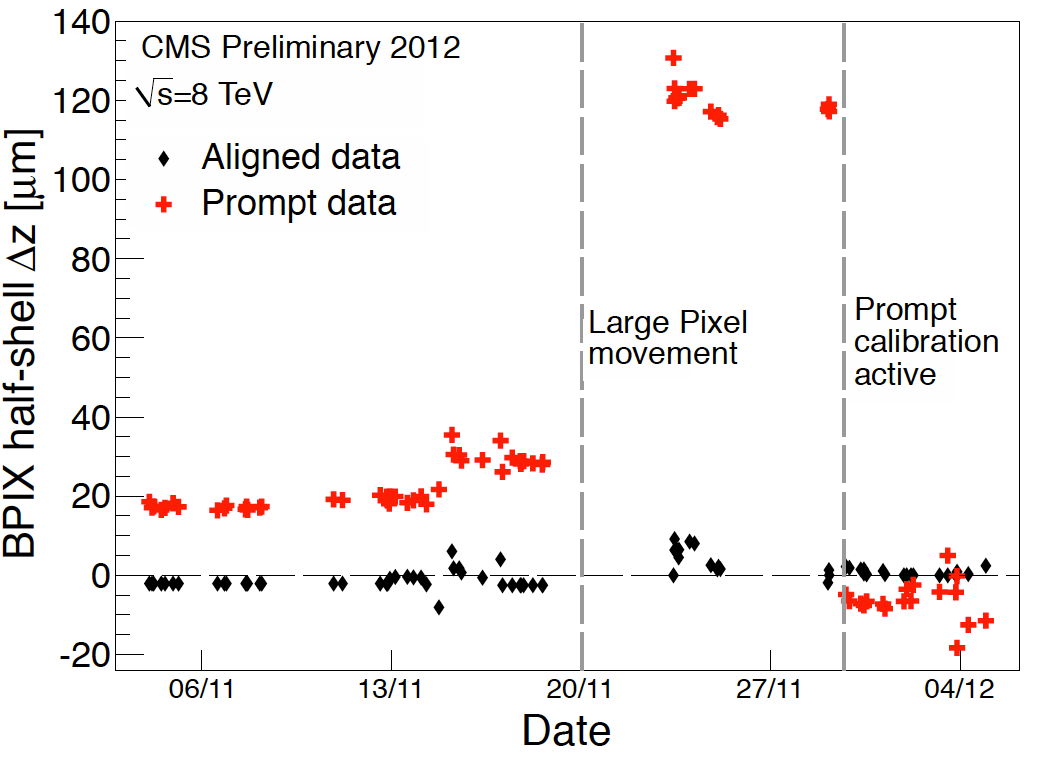 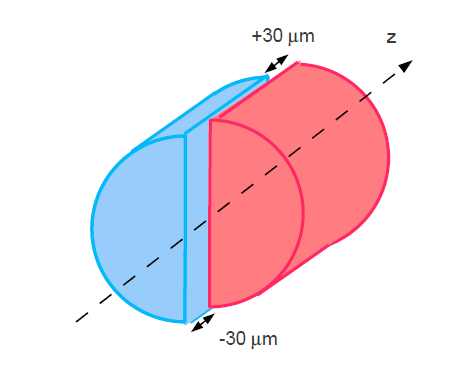 Yuriy Pakhotin (Texas A&M)                                 CMS Alignment and Calibration - INSTR14, 25 February 2014
10
Monitoring the ECAL Response
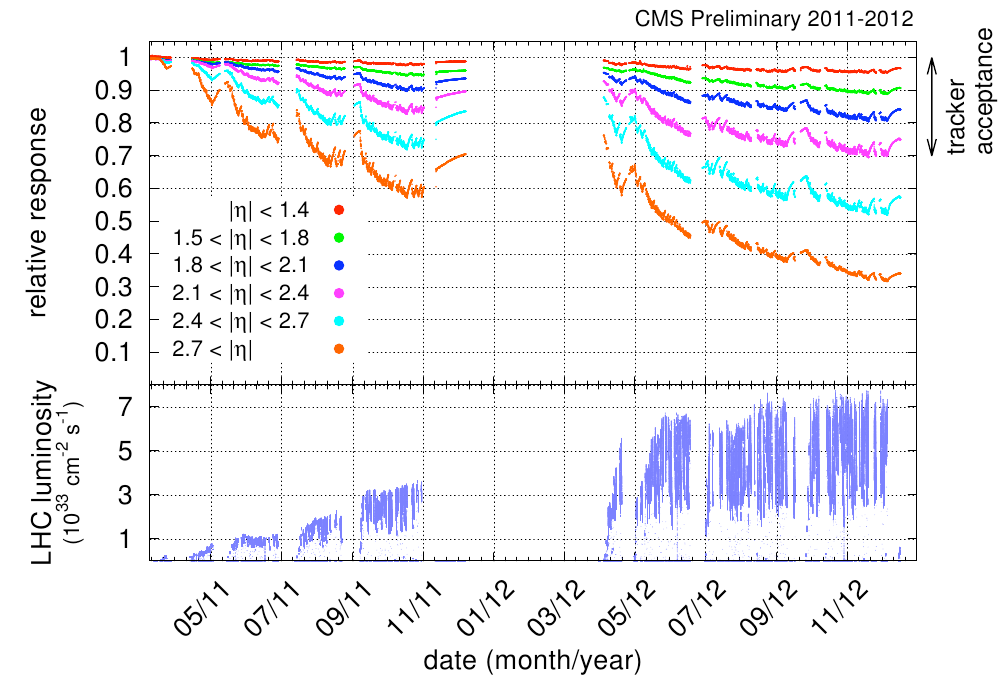 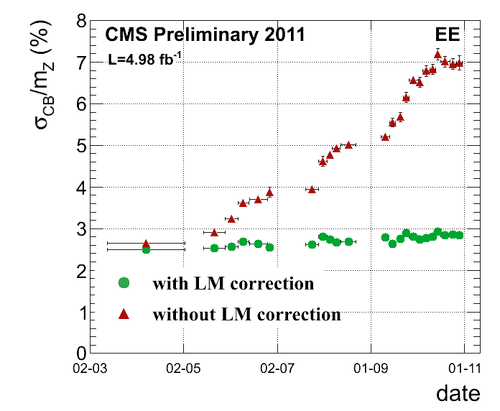 Yuriy Pakhotin (Texas A&M)                                 CMS Alignment and Calibration - INSTR14, 25 February 2014
11
Offline Alignment and Calibration
All subsystems are aligned and calibrated offline
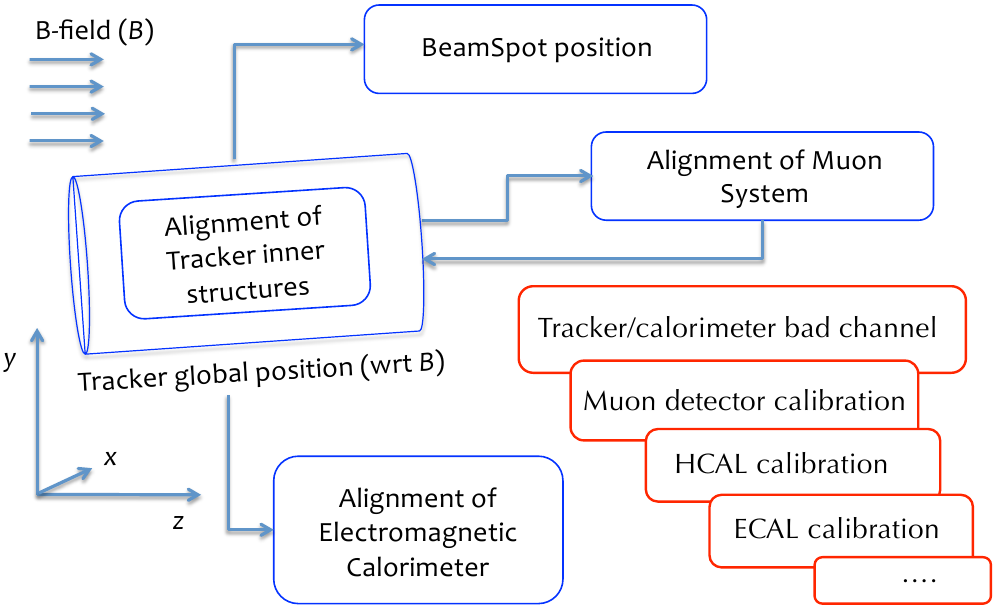 Yuriy Pakhotin (Texas A&M)                                 CMS Alignment and Calibration - INSTR14, 25 February 2014
12
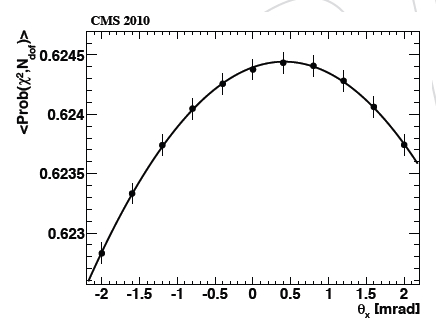 Goodness of tracking fit
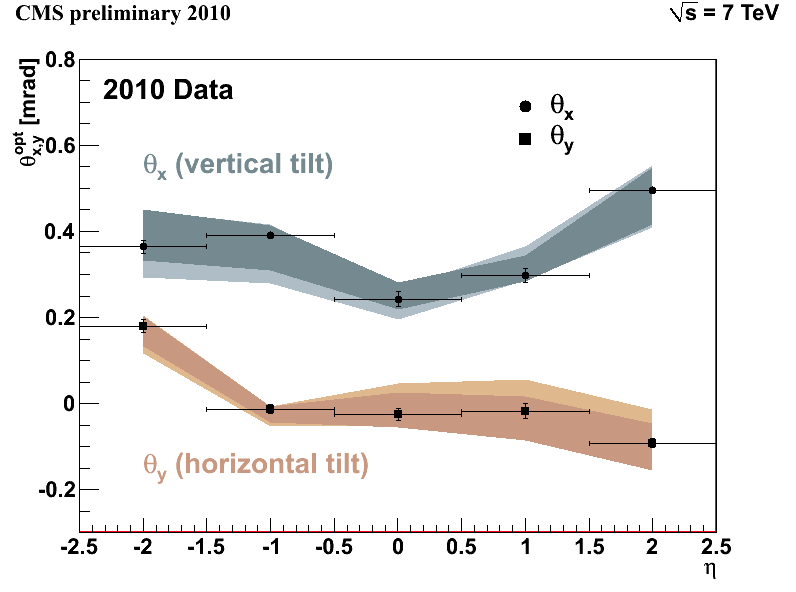 Yuriy Pakhotin (Texas A&M)                                 CMS Alignment and Calibration - INSTR14, 25 February 2014
13
Tracker Alignment with Tracks
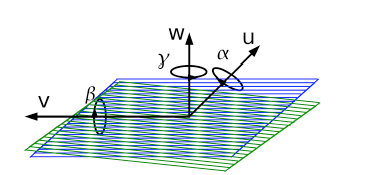 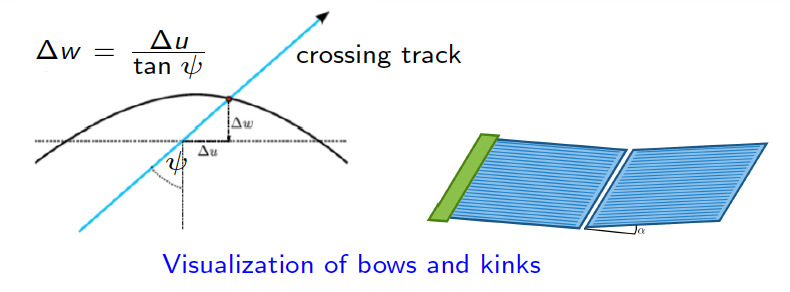 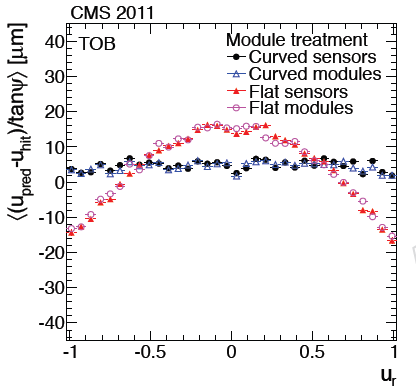 Yuriy Pakhotin (Texas A&M)                                 CMS Alignment and Calibration - INSTR14, 25 February 2014
14
Muon System Alignment
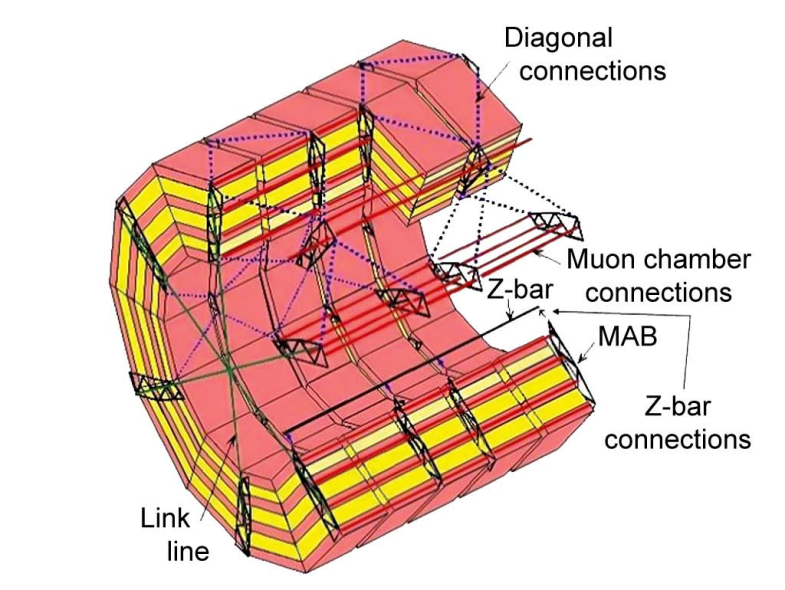 Yuriy Pakhotin (Texas A&M)                                 CMS Alignment and Calibration - INSTR14, 25 February 2014
15
muon from collision
“reference”
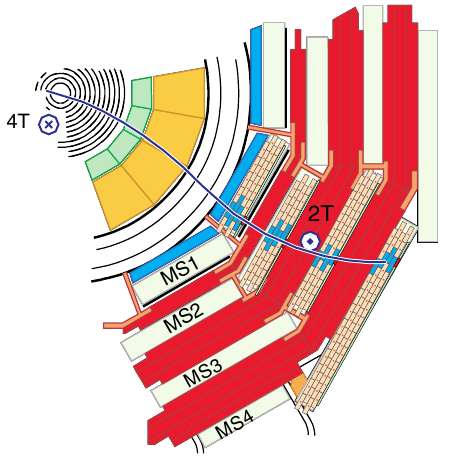 “target”
Muon track
from tracker
Muon segment
from hits
Why the Muon Alignment Important?
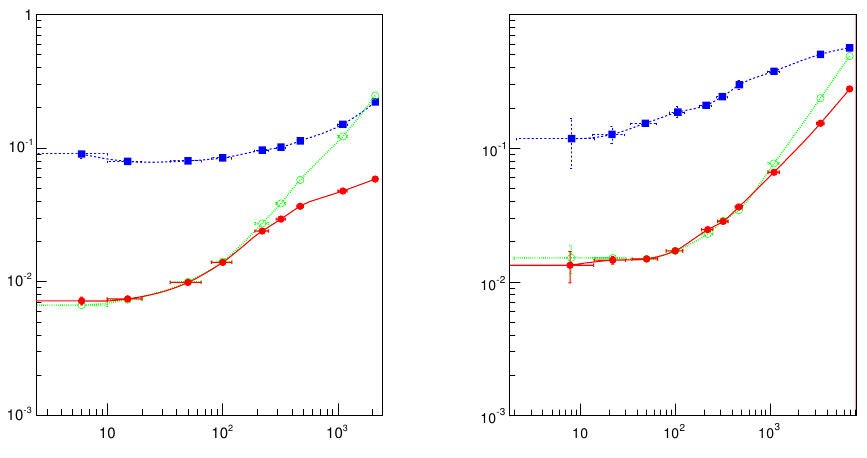 Muon system only
Inner tracker only
Full system
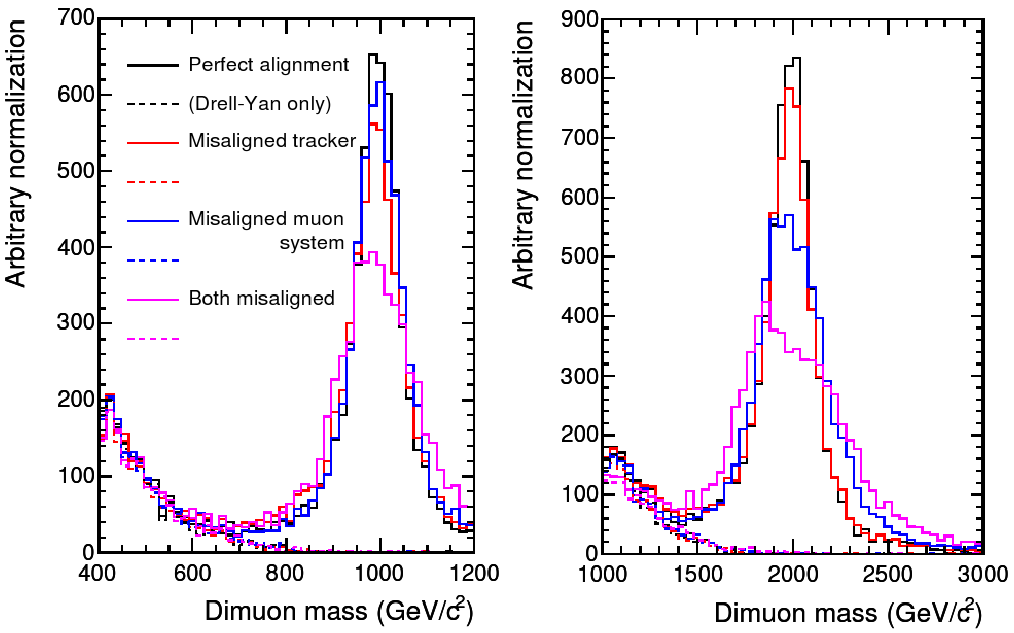 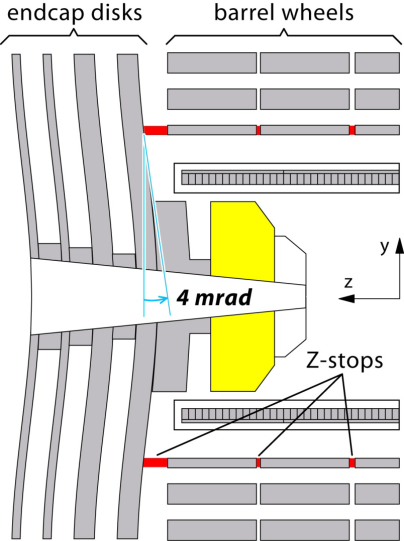 Yuriy Pakhotin (Texas A&M)                                 CMS Alignment and Calibration - INSTR14, 25 February 2014
16
Offline ECAL Calibration
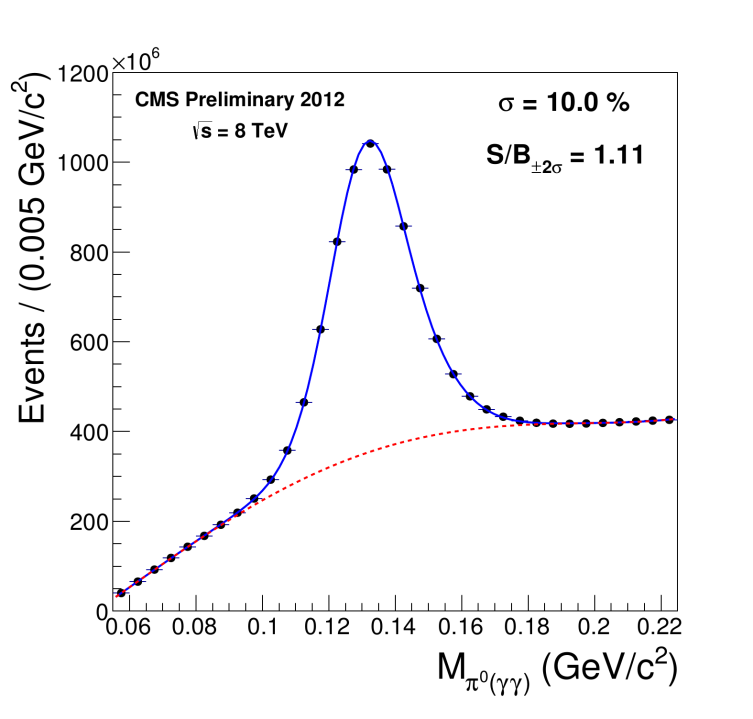 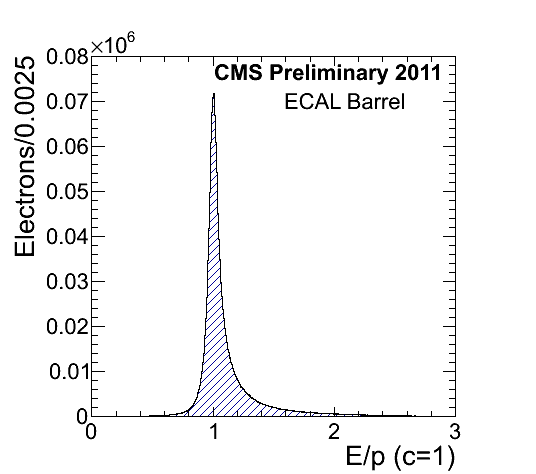 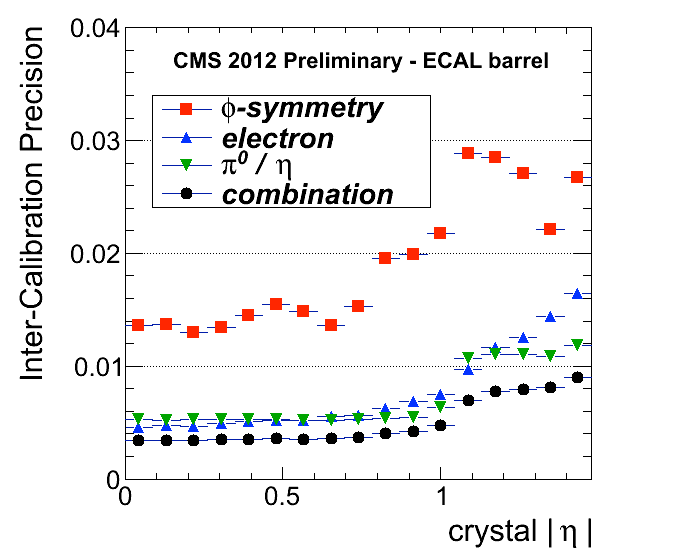 Yuriy Pakhotin (Texas A&M)                                 CMS Alignment and Calibration - INSTR14, 25 February 2014
17
Validation
Muon System
ECAL
Tracker
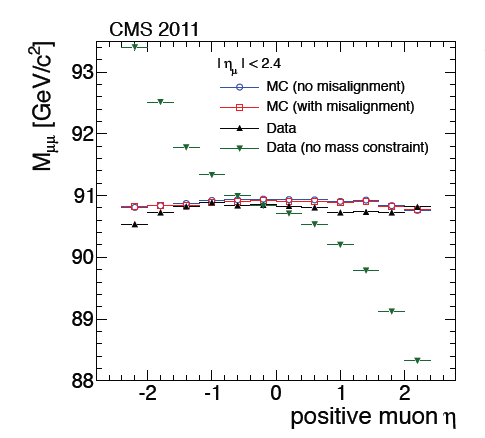 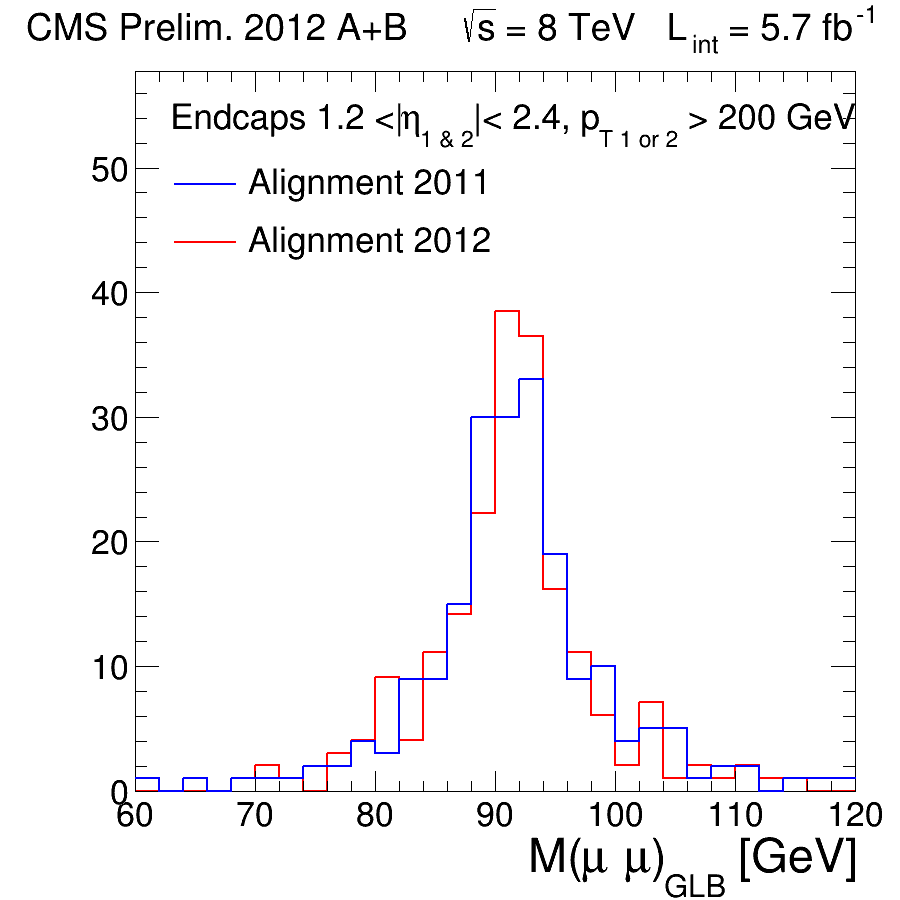 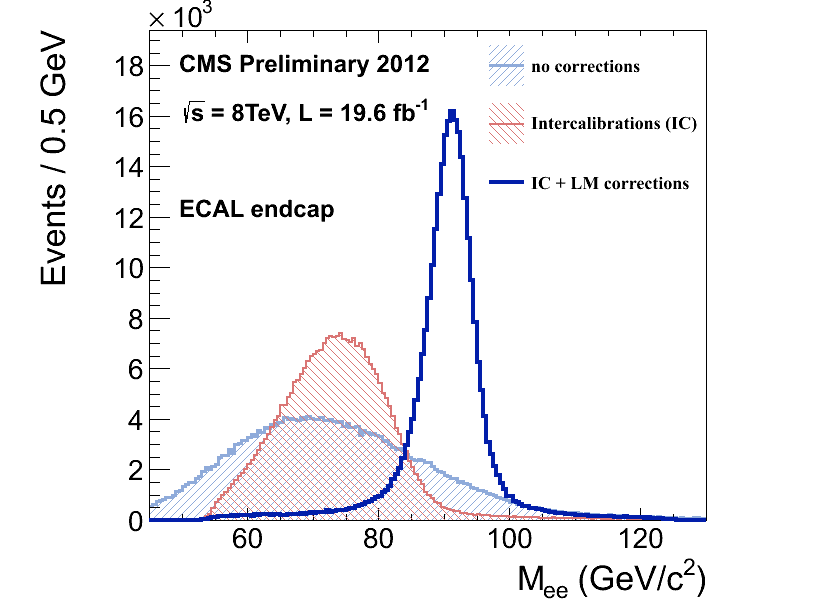 Yuriy Pakhotin (Texas A&M)                                 CMS Alignment and Calibration - INSTR14, 25 February 2014
18
Alignment and Calibration Constants Storage
All constants stored in SQL Data Base for global access by data processing computing jobs from all over the World
All CMS Tiers must use the same conditions
Set of matching constants is identified via “tag”
complete and consistent as required for data processing
simple access for non-expert users (undergraduates and distinguished professors)
experts can customize used constants
START53_V7A
Tags:
GR_P_V41
MuAl_ver1
MuAl_ver2
TkAl_v1
*%#$@!
TkAl_v2
MuAl_ver3
ECAL_1
^&^&^&
ECAL
Calibration
System XYZ
Alignment
Tracker
Alignment
Muon
Alignment
Yuriy Pakhotin (Texas A&M)                                 CMS Alignment and Calibration - INSTR14, 25 February 2014
19
Summary
The CMS alignment and calibration infrastructure proved to be efficient and effective for a fast analysis turn-around during data taking in 2011 and 2012
The prompt alignment and calibration mechanism:
Designed for low latency workflow run smoothly during Run1
Better quality of physics reconstructed objects already during very first processing of data
The offline calibration and alignment procedure: 
Increasing time/space granularity of the calibrations and thus precision
Delivering to reconstruction the best knowledge of detector performance based on state-of-the-art algorithms
Account for inter-dependencies among the different systems and workflows
Calibration and alignment has been crucial step towards the successful physics program of CMS during 2010-- 2012
Revision of main workflow is under study
Goal is to keep the high standard
Looking forward to Run2 in 2015 and possible discoveries!
Yuriy Pakhotin (Texas A&M)                                 CMS Alignment and Calibration - INSTR14, 25 February 2014
20
Back-up Slides
Yuriy Pakhotin (Texas A&M)                                 CMS Alignment and Calibration - INSTR14, 25 February 2014
21
CMS Inner Tracker
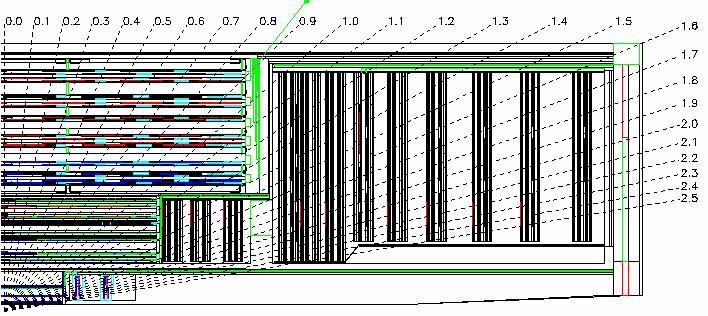 Barrel
Endcap wheel
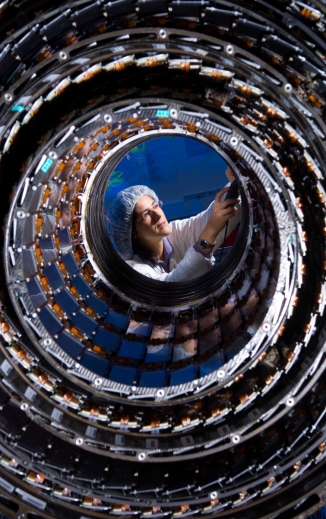 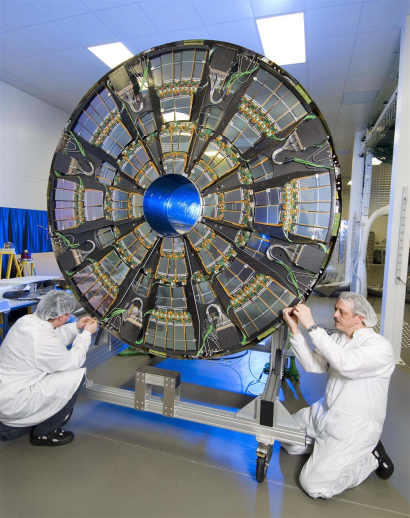 Yuriy Pakhotin (Texas A&M)                                 CMS Alignment and Calibration - INSTR14, 25 February 2014
22
Residuals in Track-based Muon Alignment
Muon residual is difference between measured (with hits) and predicted (i.e. propagated from Tracker) position of the muon in the chamber
Residuals calculated in chamber’s local frame
hit (layers) based muon re-fit is used
local residual x = track local x – hit local x
scattering in iron  width of residual distribution
chamber misalignment   non-zero mean of  distribution
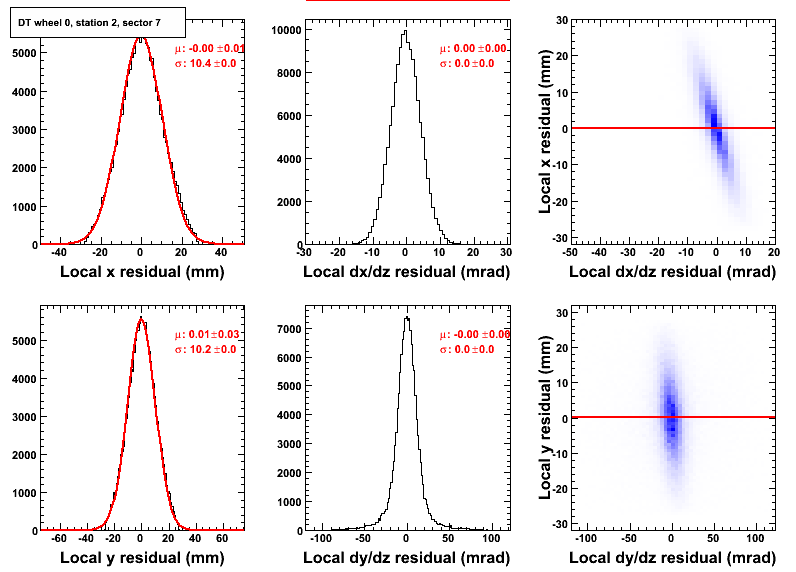 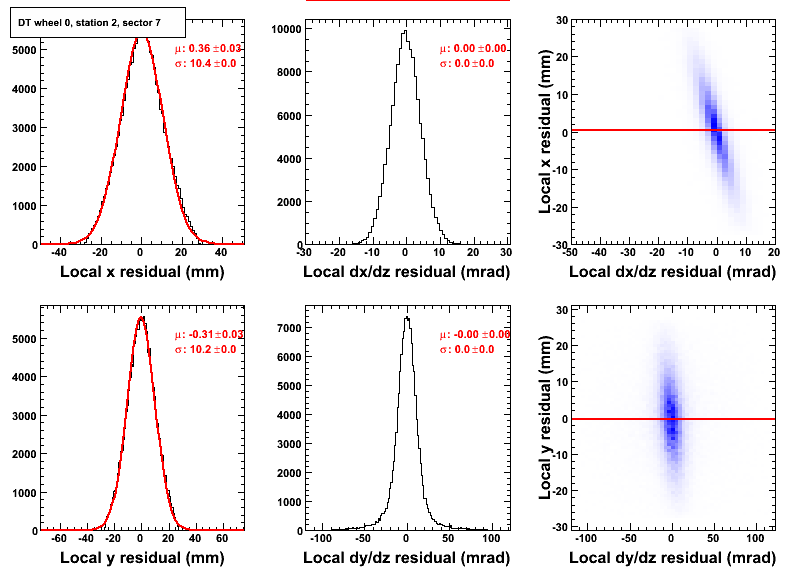 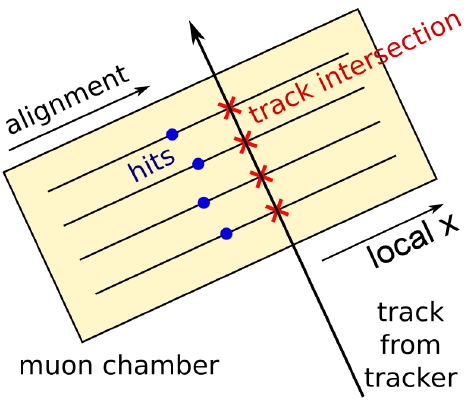 Yuriy Pakhotin (Texas A&M)                                 CMS Alignment and Calibration - INSTR14, 25 February 2014
23